Adaptation to Change in Nursing Attitudes and Practice
Bryanna Stevenson
Introduction
Methods
Results
Recent Nursing Events Affecting Nursing Adaptation in Attitudes and Practice:
COVID19 (2020)
Rendonda Vought case (2022)
overturn of Roe v. Wade (2022)
overturn of Byrd v. Hospitals (2022)
Using a mixed survey, how have registered nurses’ attitudes and practice related to reporting errors changed since the overturn of Byrd v. Hospital and Vought case, compared to pre COVID attitudes until now?
Demographics
60% 20-35 years old
50% have been an RN for 0-2 years, 60% have been at their most recent facility for 0-2 years
100% full time staff RN
ADAPATA-10 original and modified results
90% feel smart and aware of what is going on …⅔ say practice with MAE has improved positively 
50% aware of current events
90% agree stress increased at work
80% do not have enough energy to cope with everyday life
90% considering obtaining private insurance or already have it
6/10 have insurance and 5 of them obtained it in the last 3 years
70% do not feel they will be evaluated justly in the case of an MAE
30% say patient care quality decreases, another 30% see no change
To determine significant areas of negative change that can benefit from interventions. The questions look at categories surrounding nurses’ attitude and experience of several parts of their practice including but not limited to…
peer review system for reporting
private insurance
medication administration errors (MAE)
stress and coping
Participants: 
>18 years old, RN to BSN student at Charlotte, currently or in the past 6 months worked as an RN
Type of Survey:
electronic mixed survey with three parts
ADAPTA-10 modified survey with modified likert scale, multiple choice, and open ended for comments
1 = Changed immensely in a positive way
2 = Changed a little in a positive way
3 = No change
4 = Changed a little in a negative way
5 = Changed immensely in a negative way
Demographics: age, how long they have been a nurse, insurance, etc
ADAPTA-10 original survey
1 = not at all
2 = a little
3 = somewhat
4 = quite a lot
5 = very much
Discussion
Demographic Target: 
20-35 year old full time staff with an RN for 0-2 years or new to unit
Learned how to be nurses during nursing events
Suggested interventions: promoting a positive and supportive work environment 
Not lacking in intelligence or confidence
Increase trust and feelings of safety: hospitals reinforcing strong insurance policies, educate staffing on current events to increase transparency and trust
Decrease effects of stress: coping strategies, mental health resources, safe nurse-patient ratios
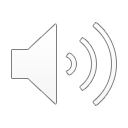